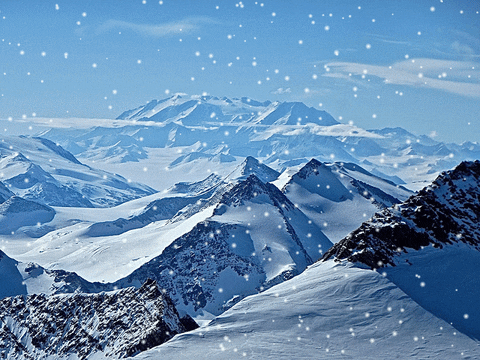 GCS SKI TRIP
2023
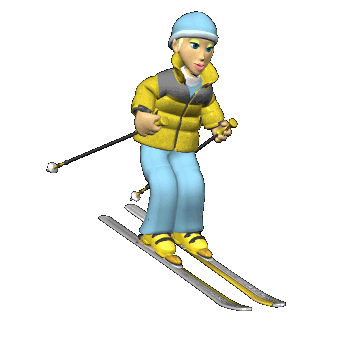 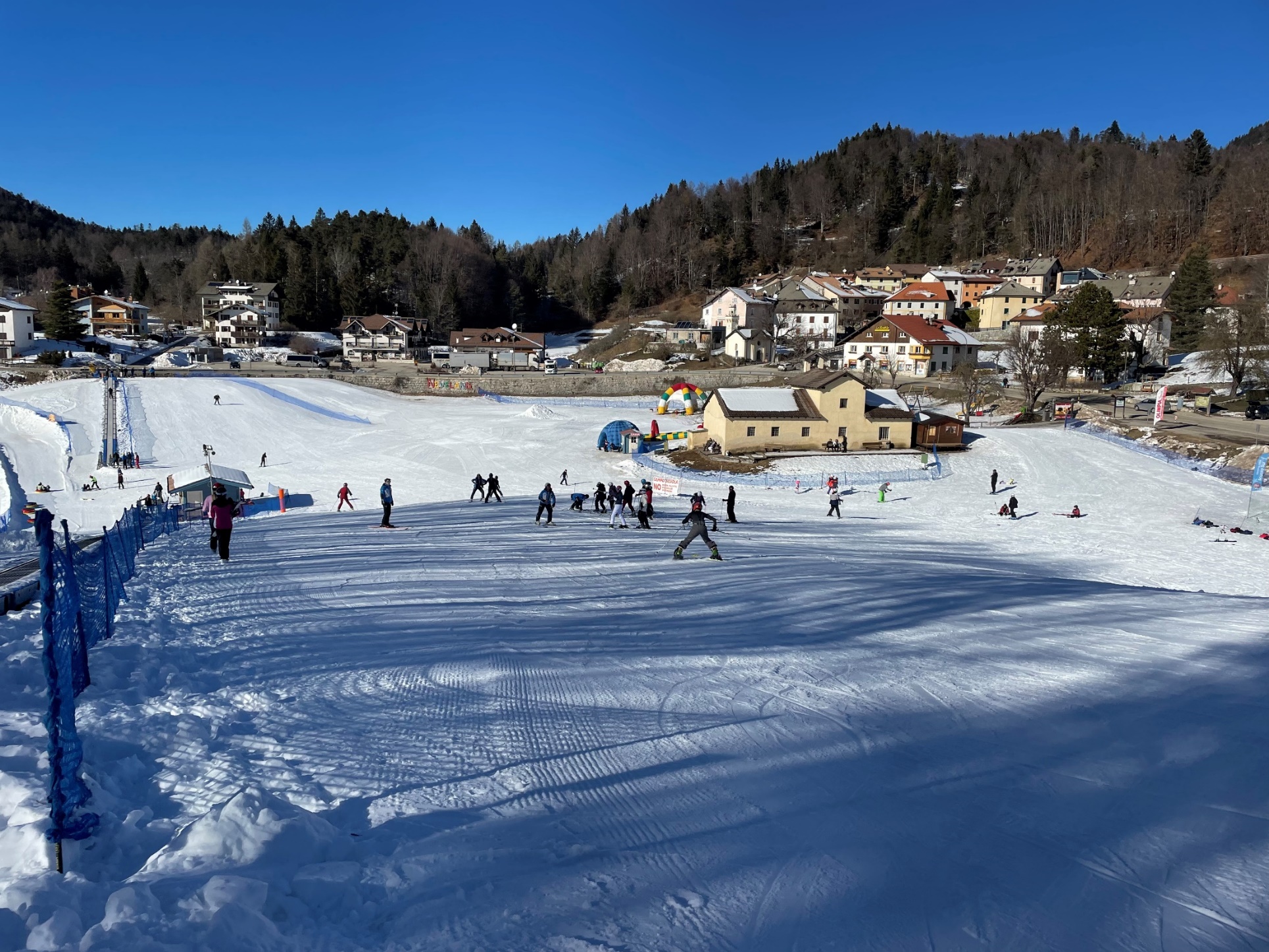 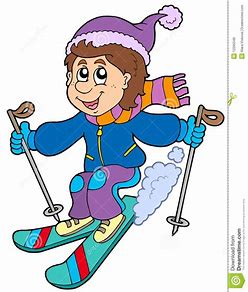 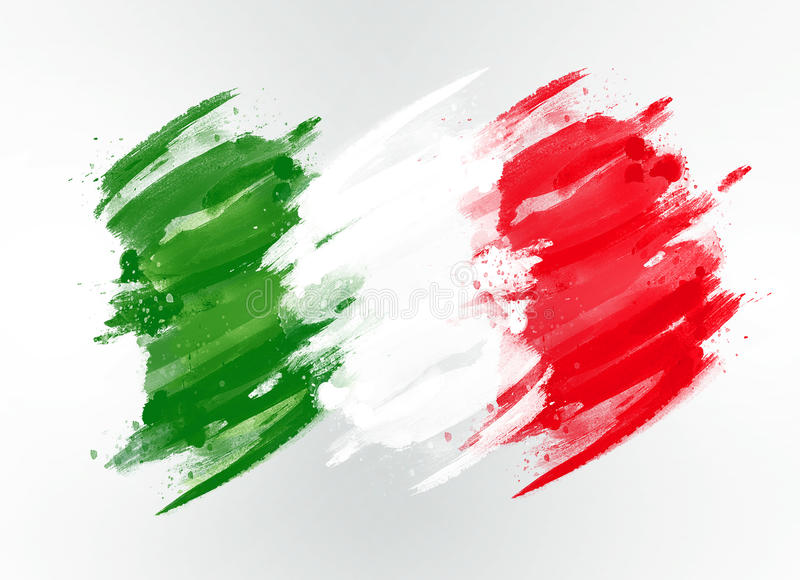 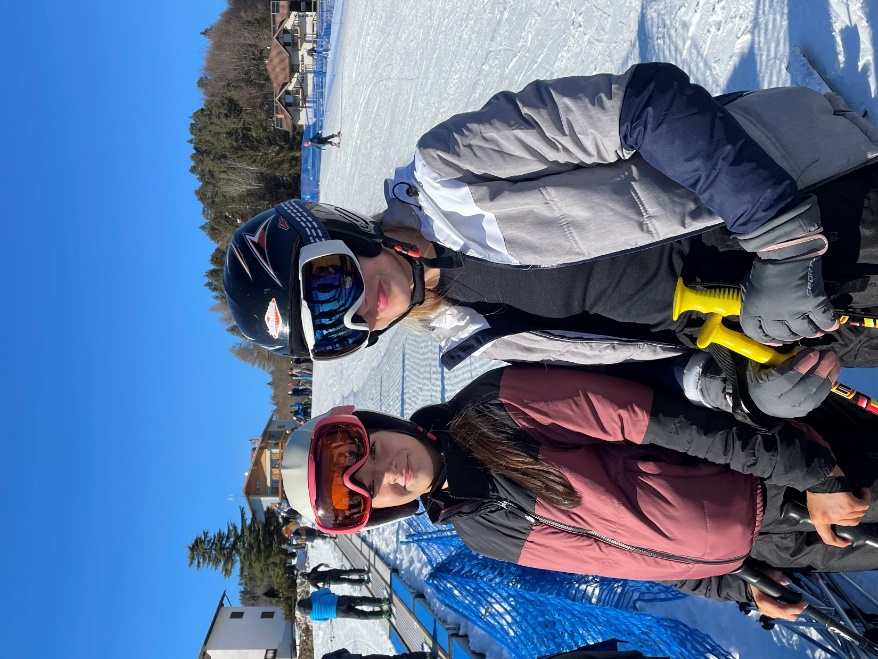 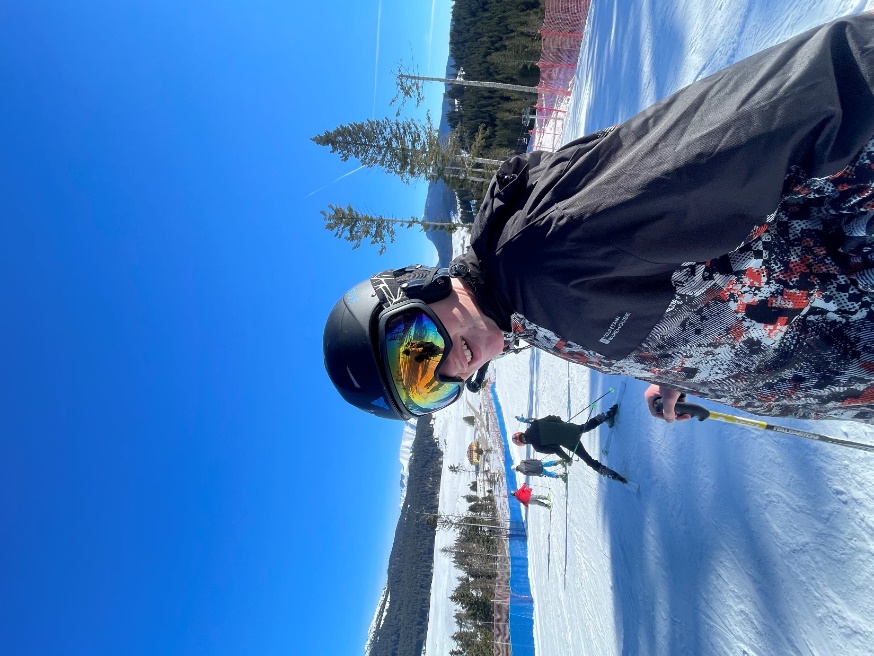 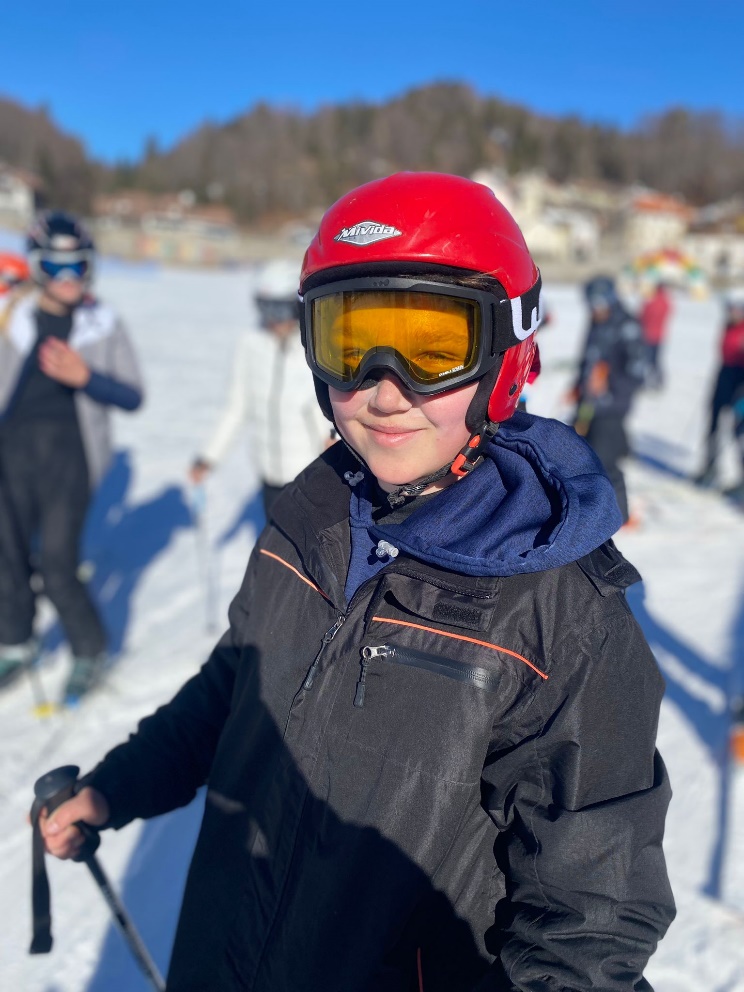 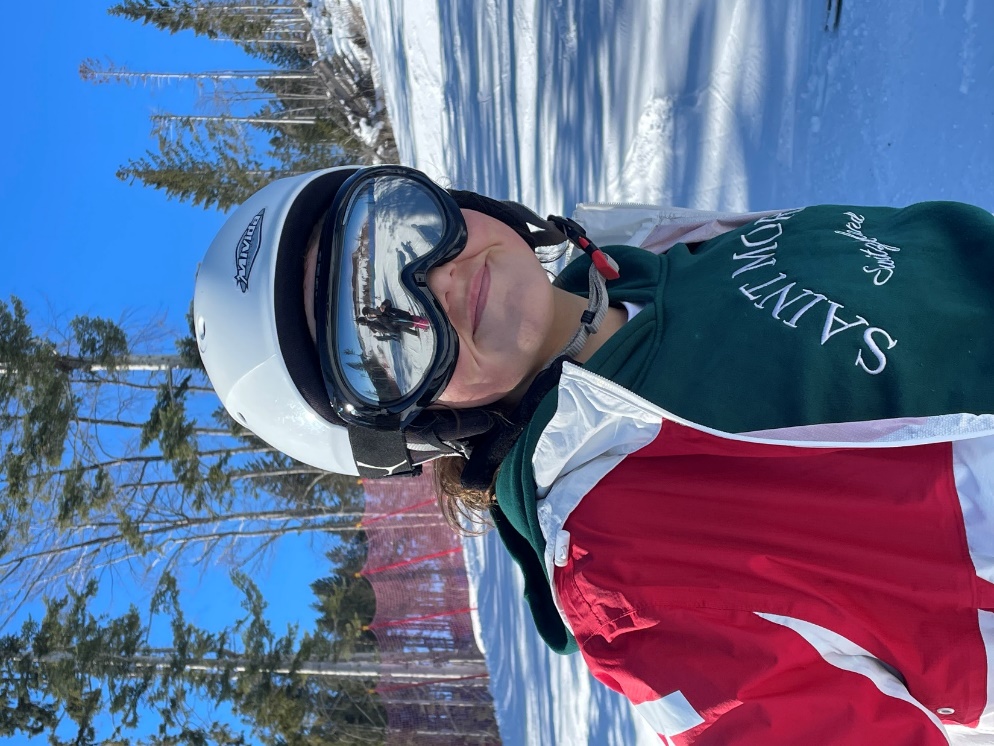 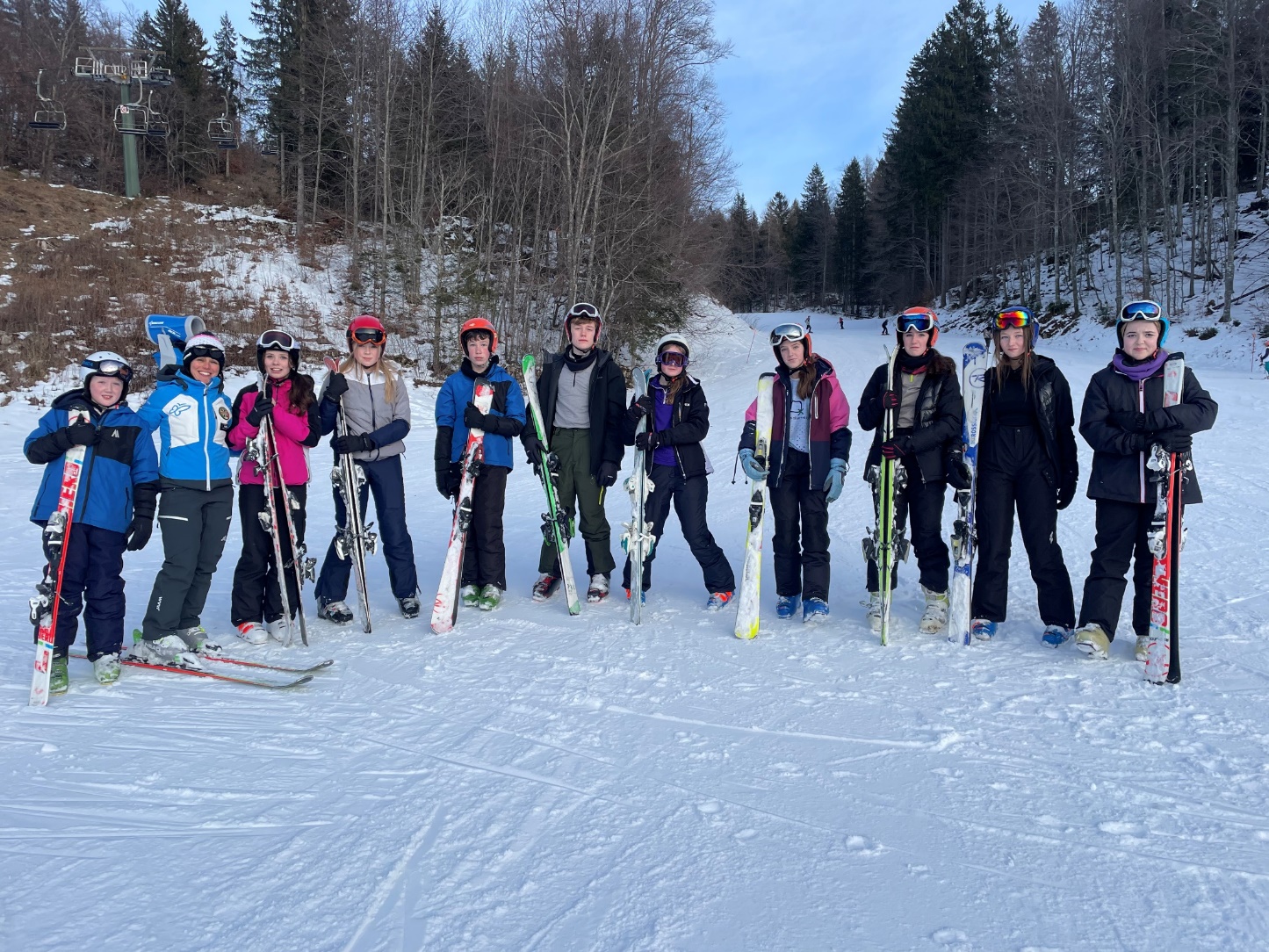 Lavorone
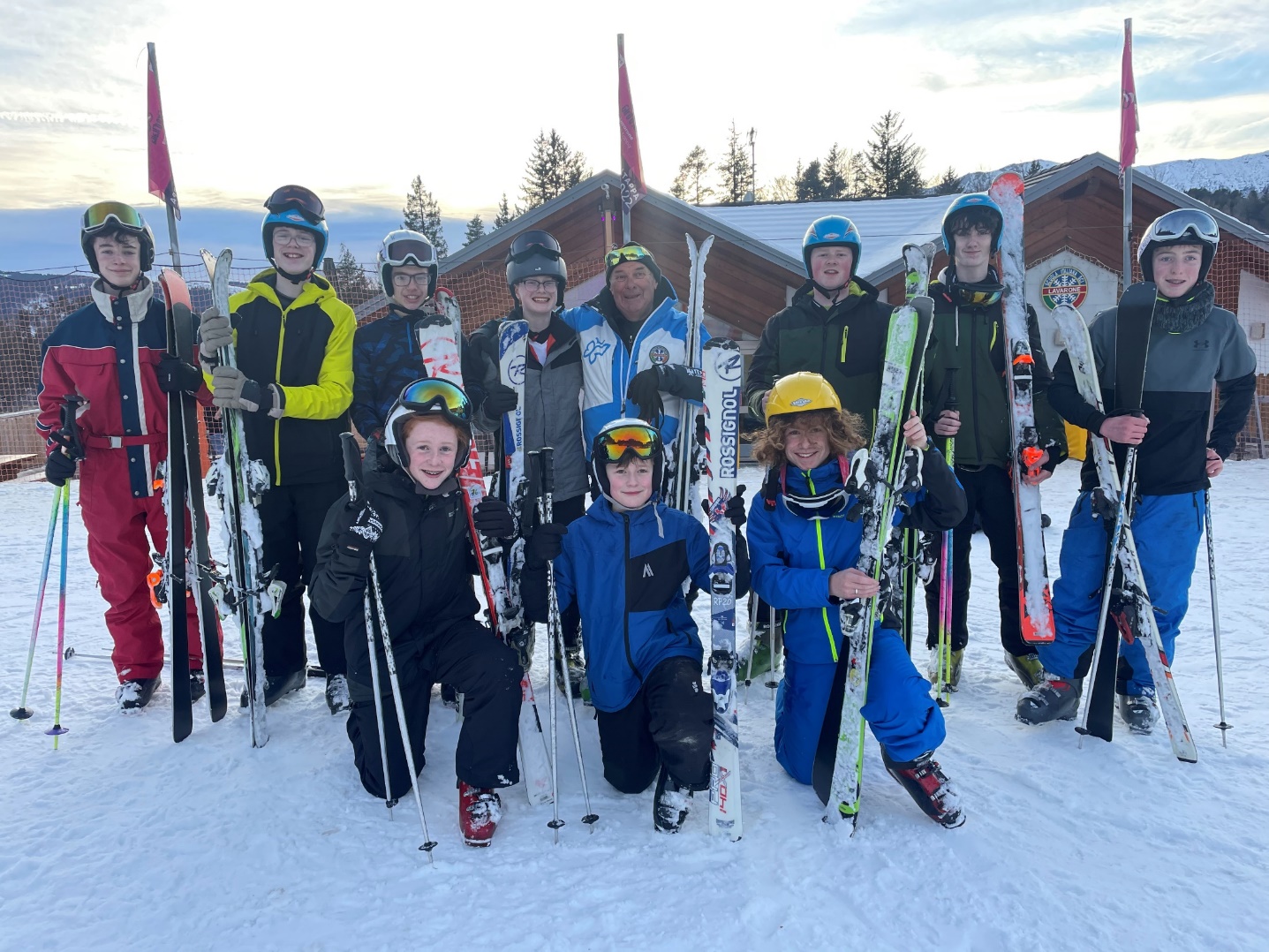 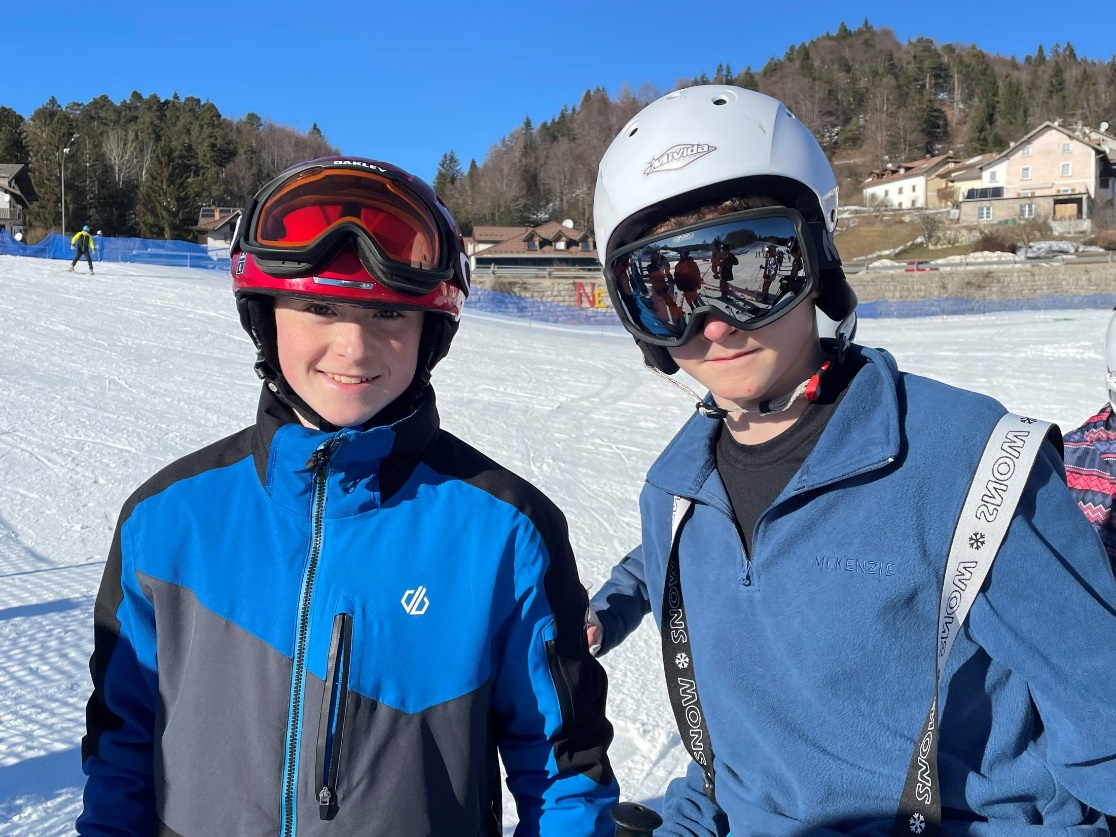 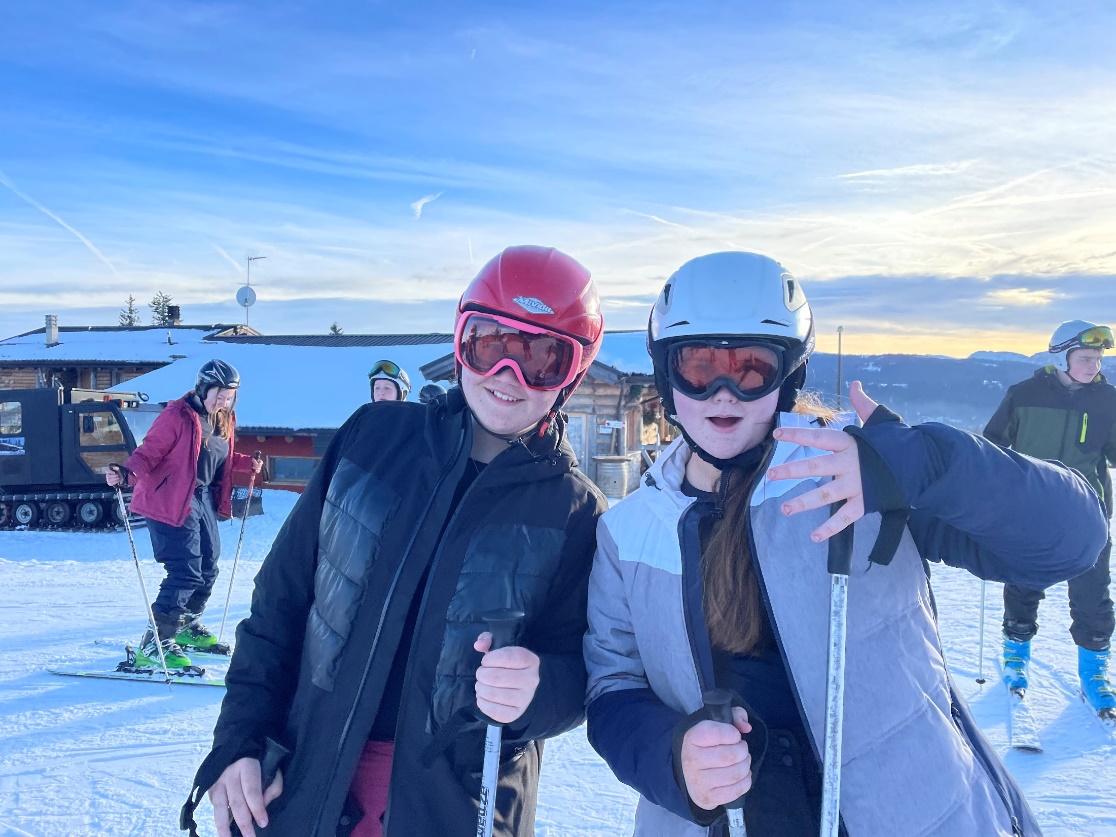 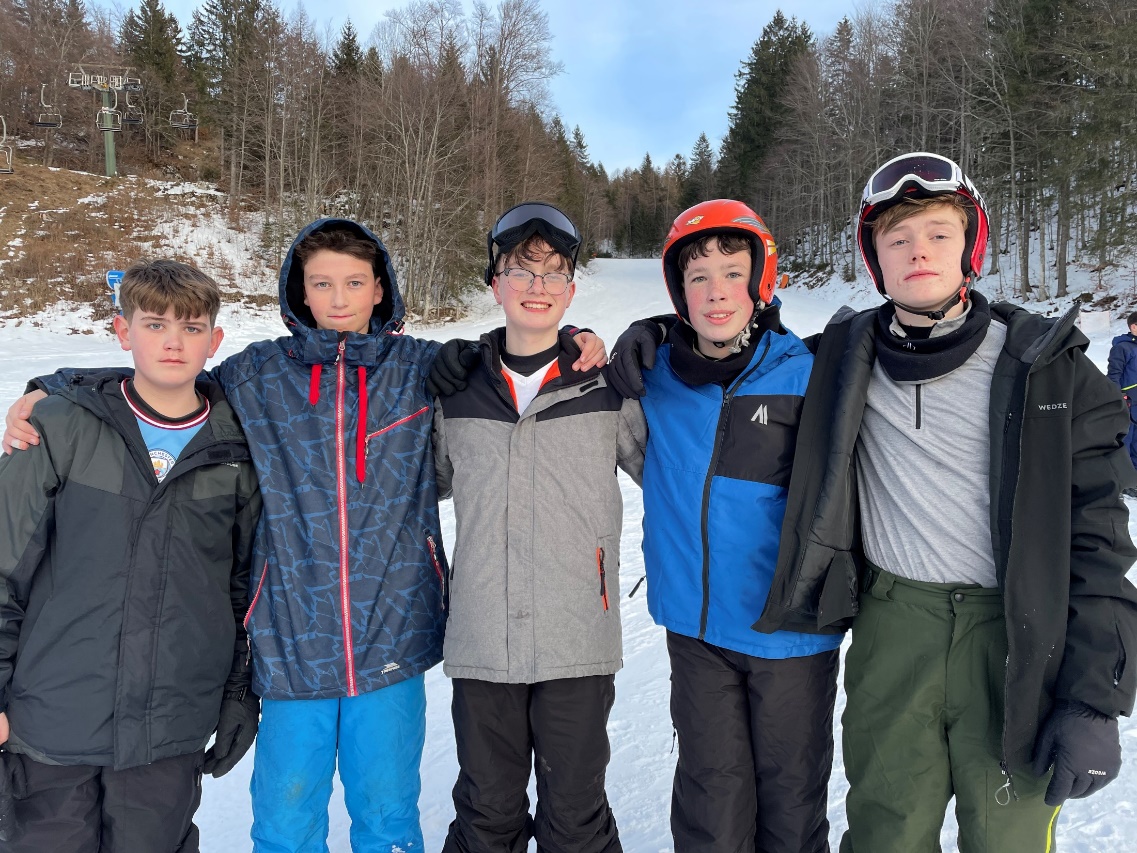 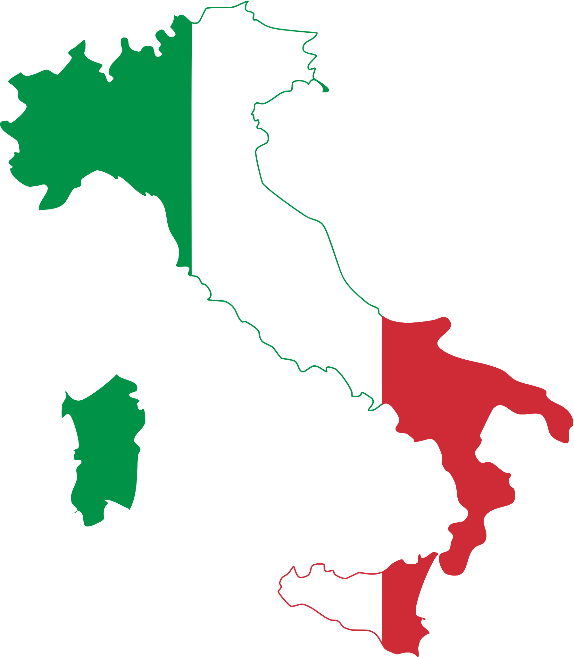 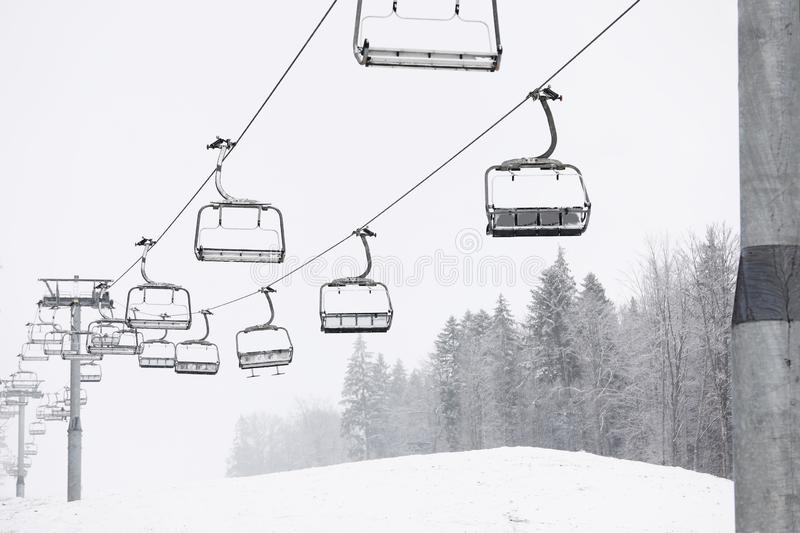 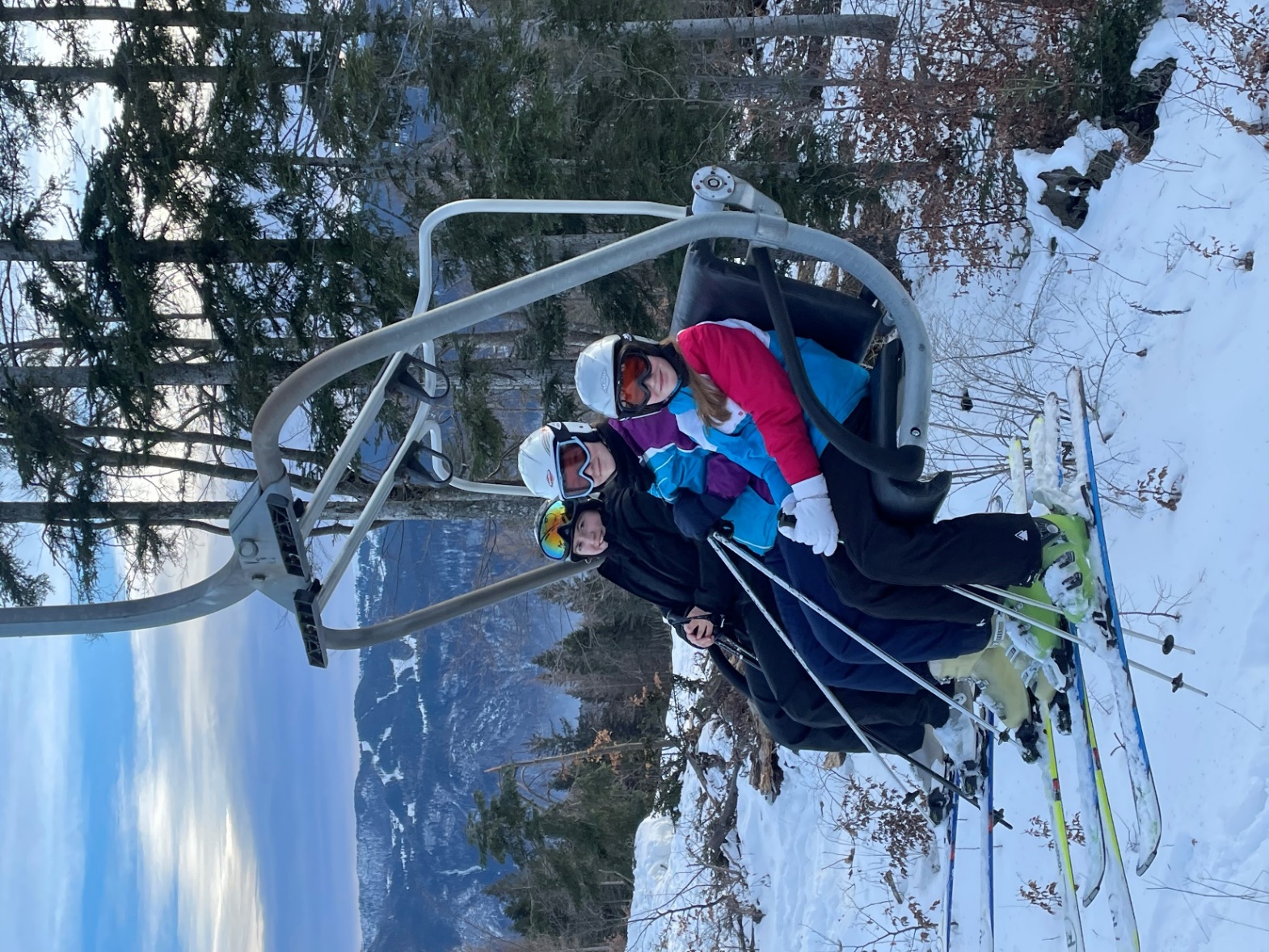 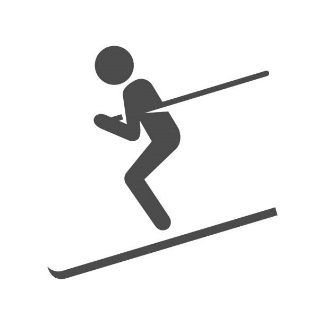 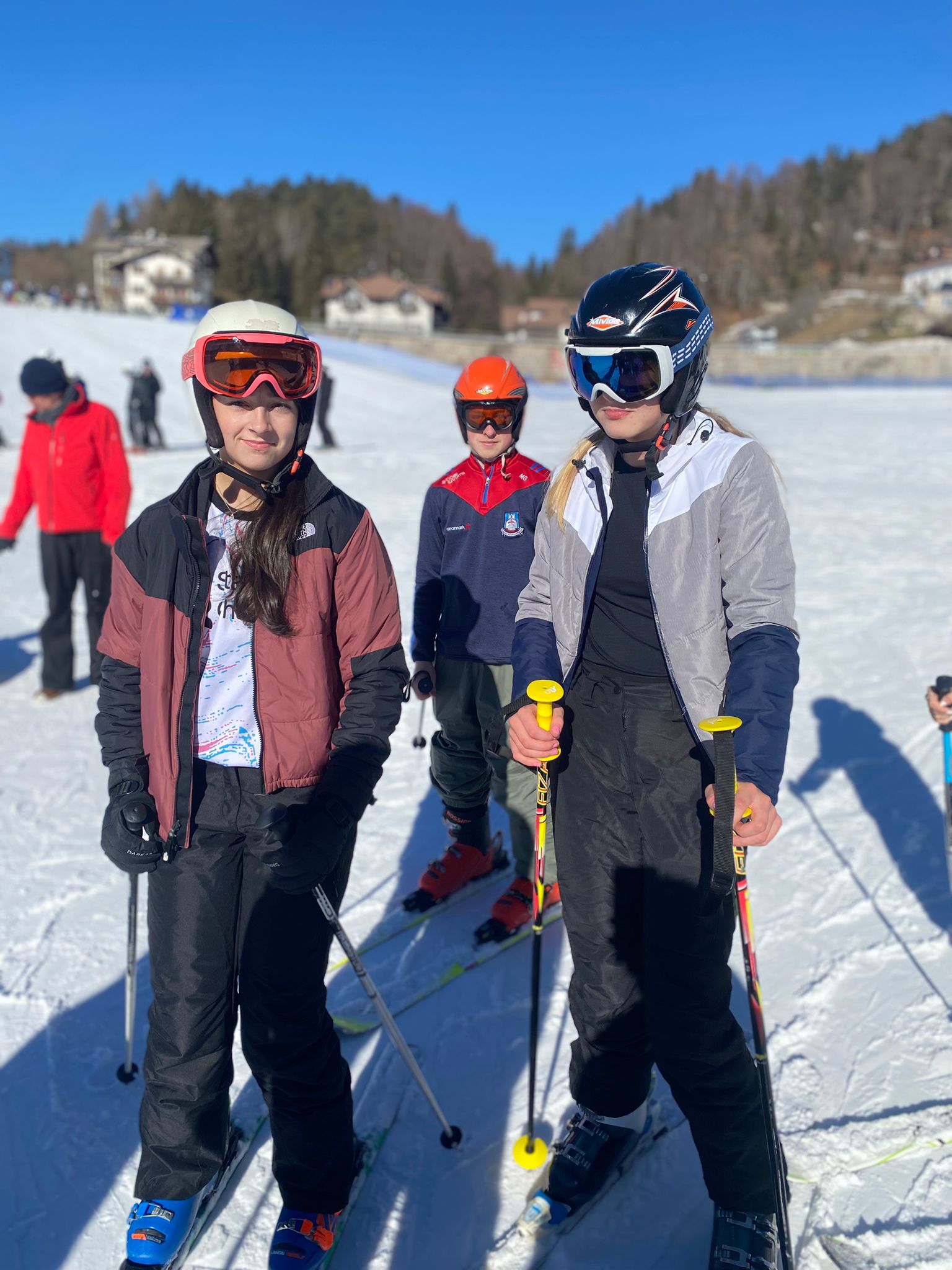 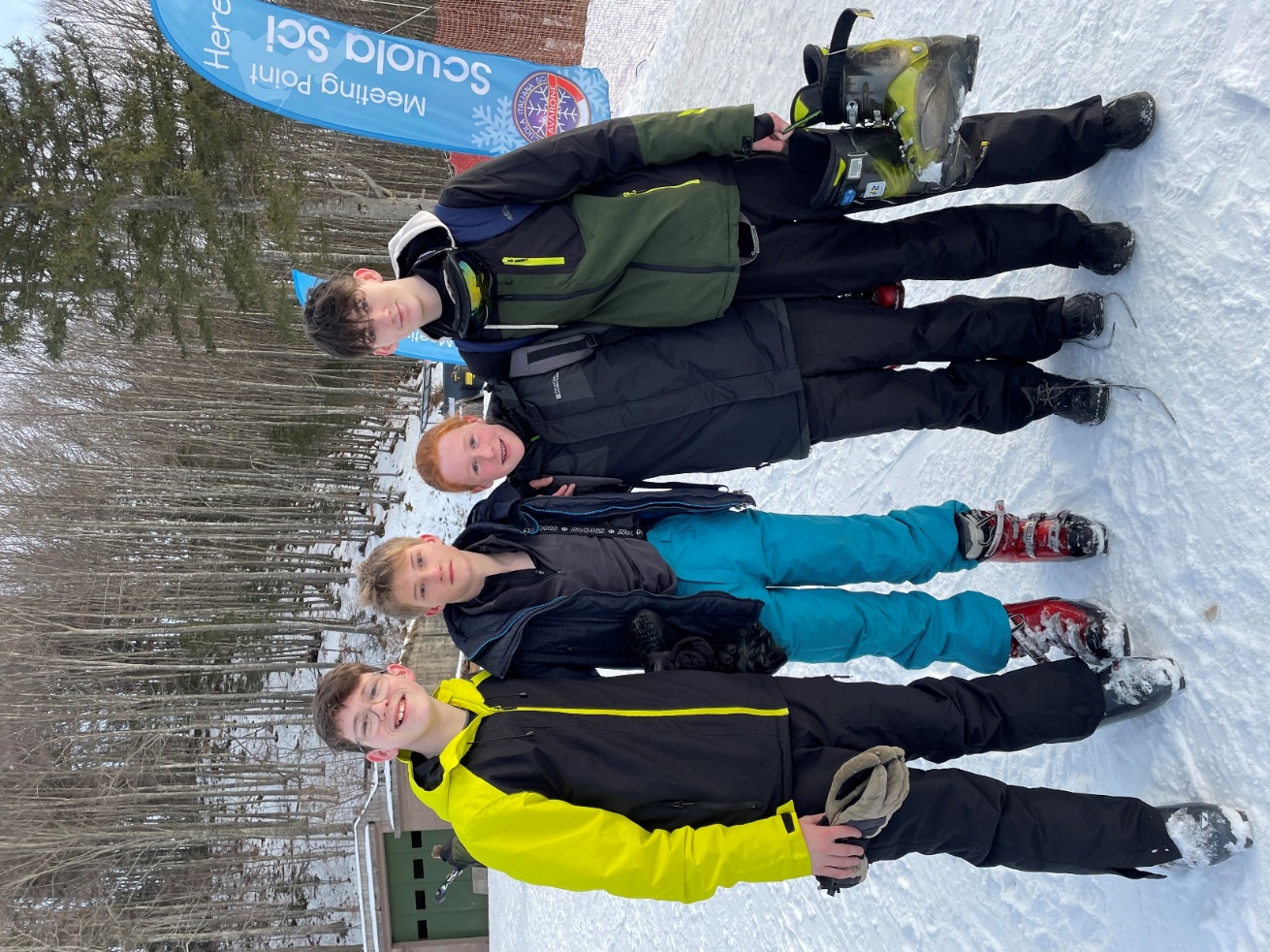 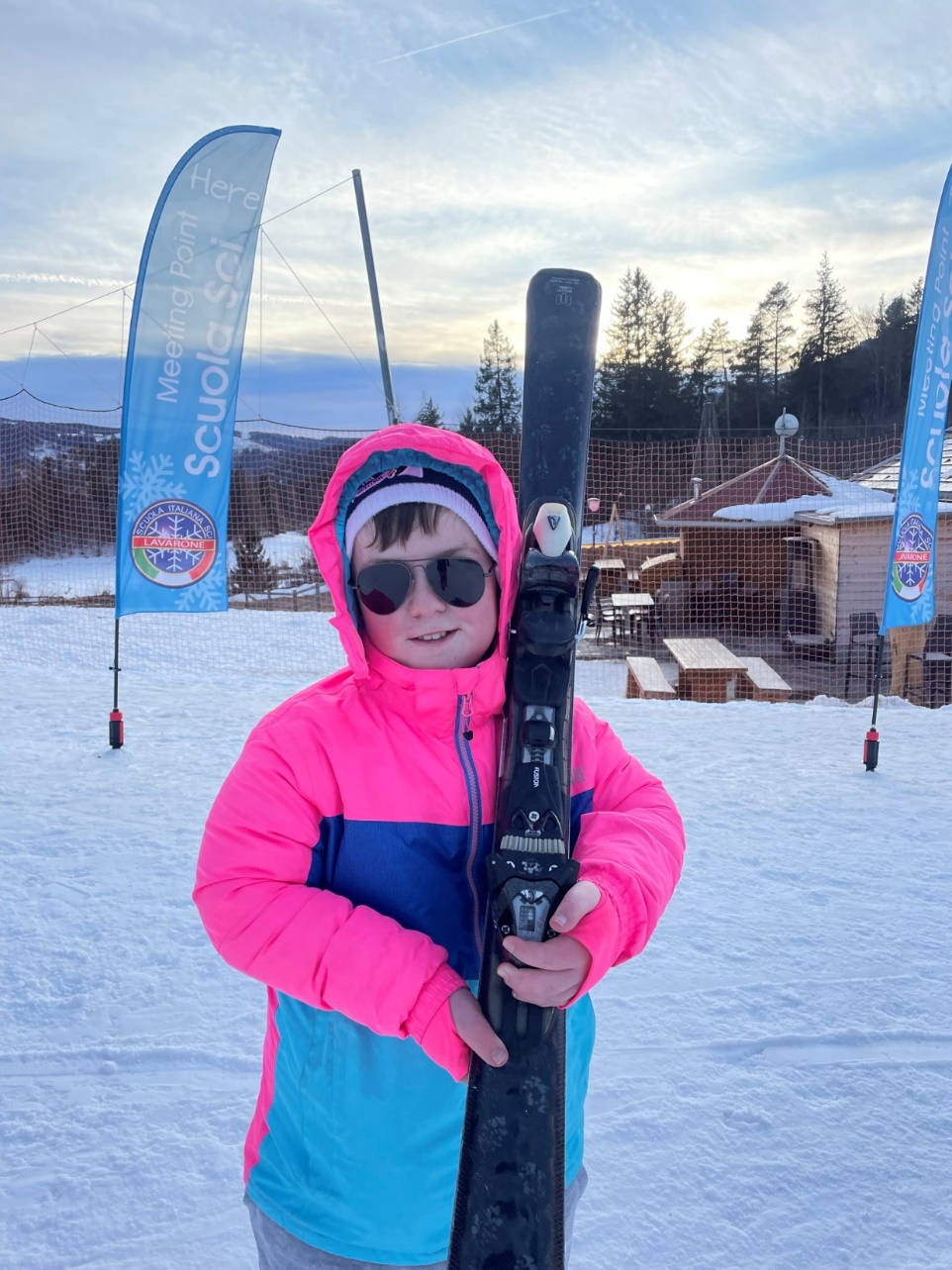 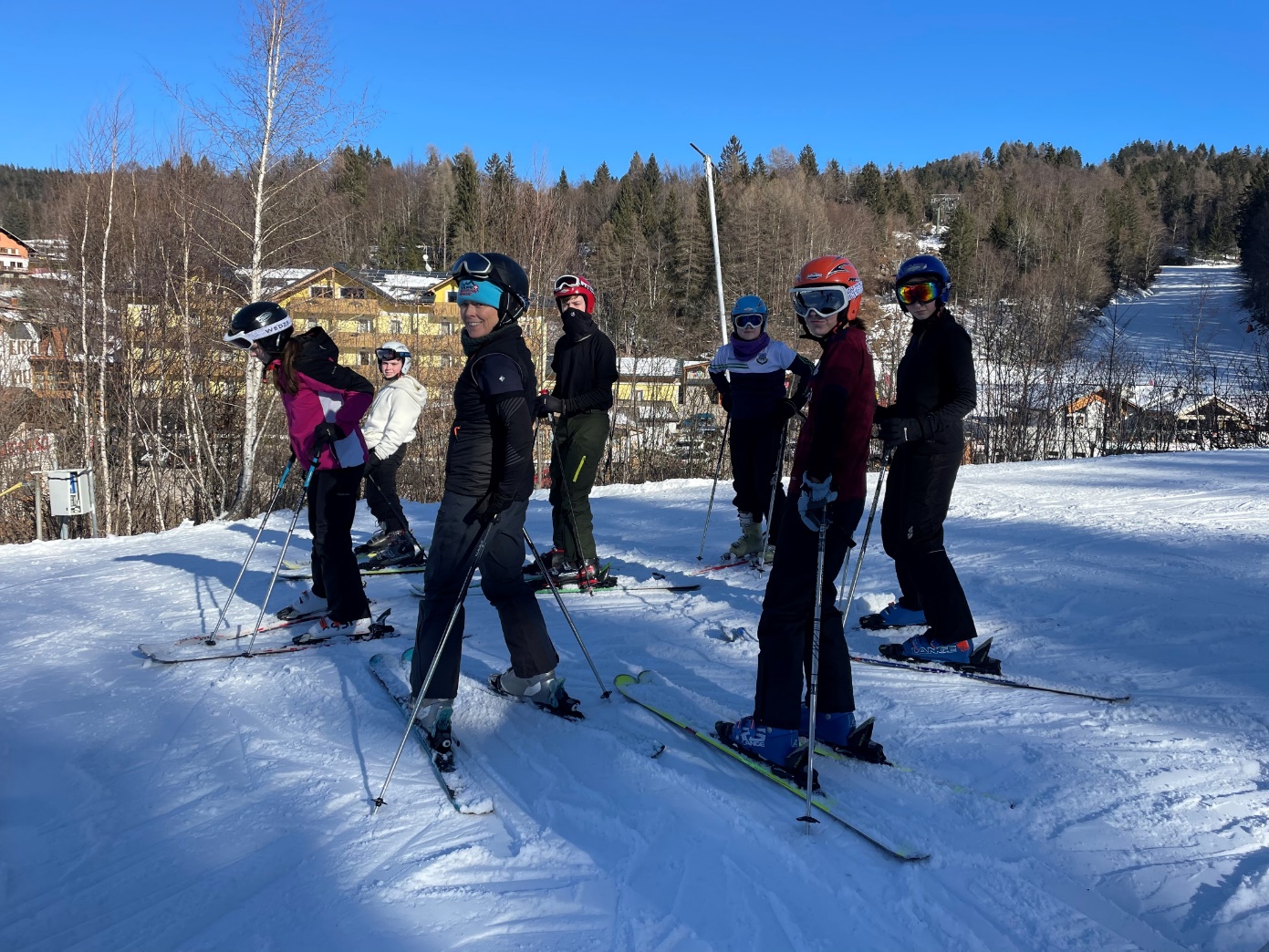 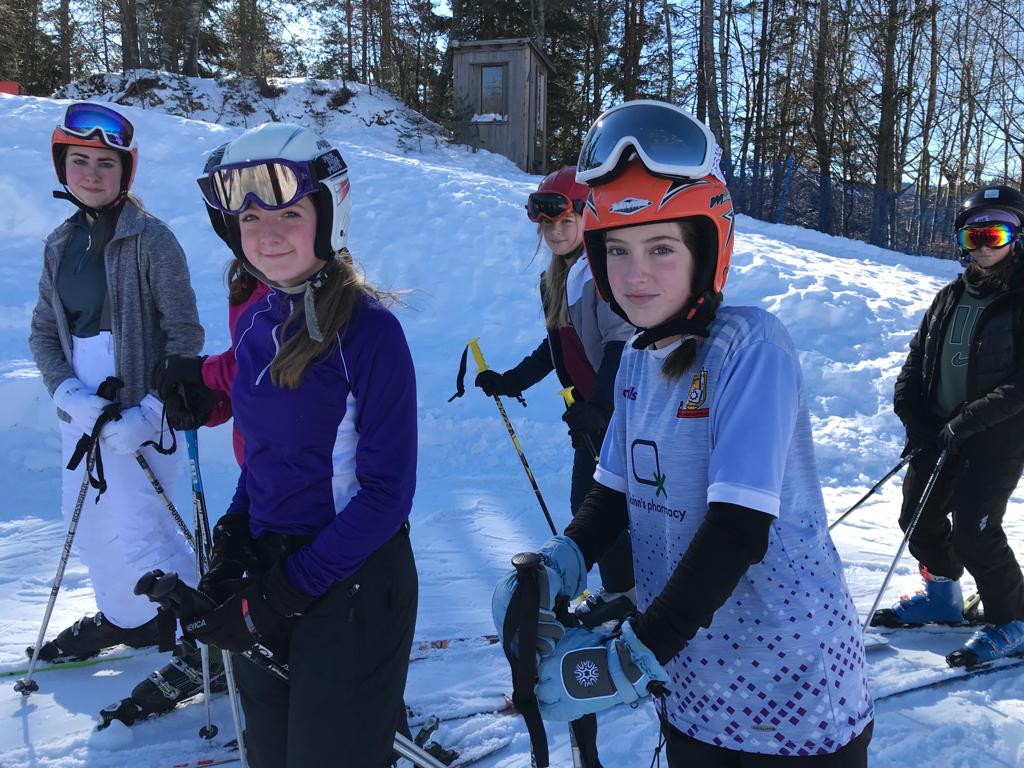 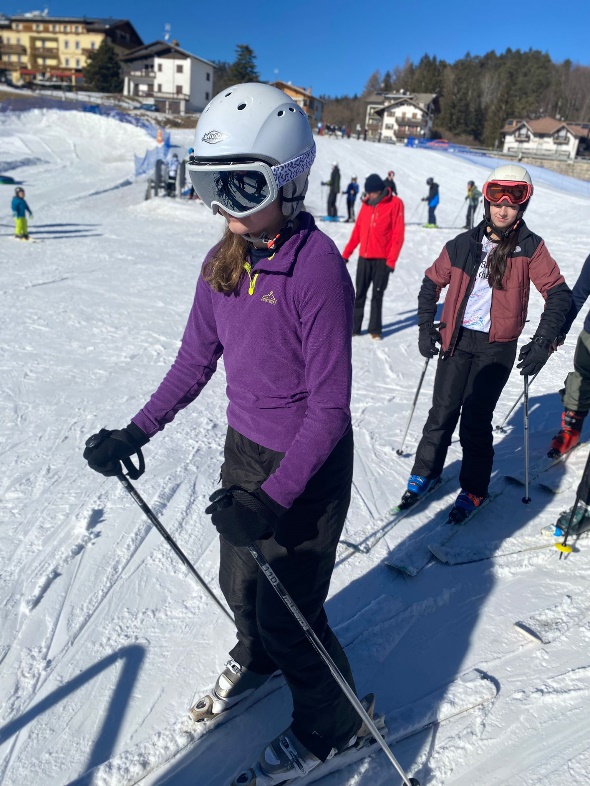 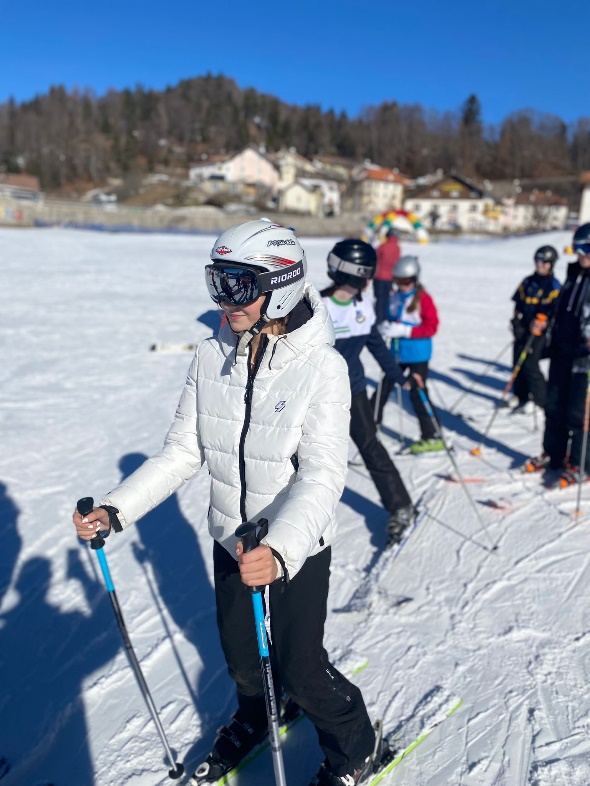 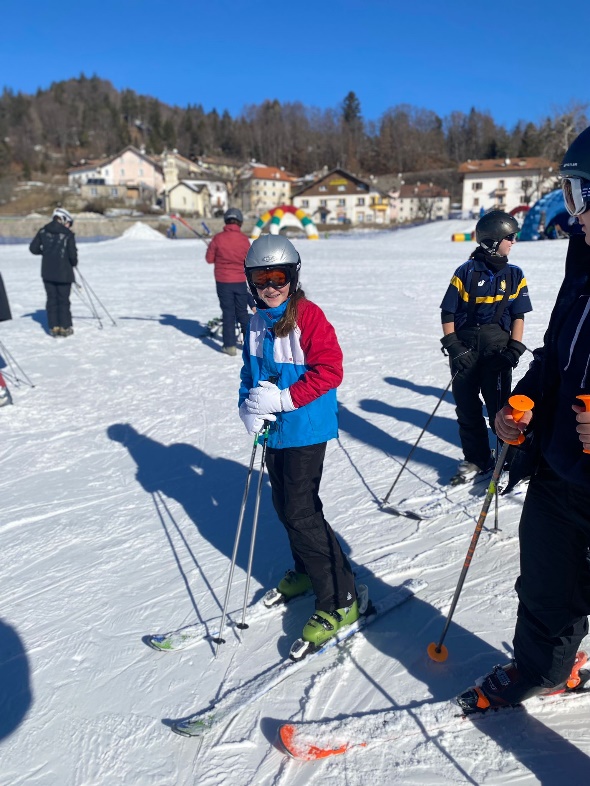 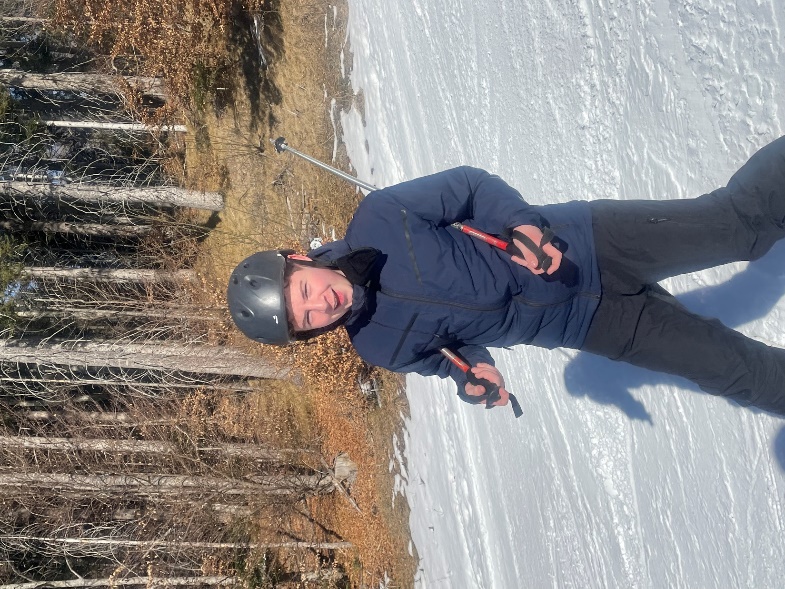 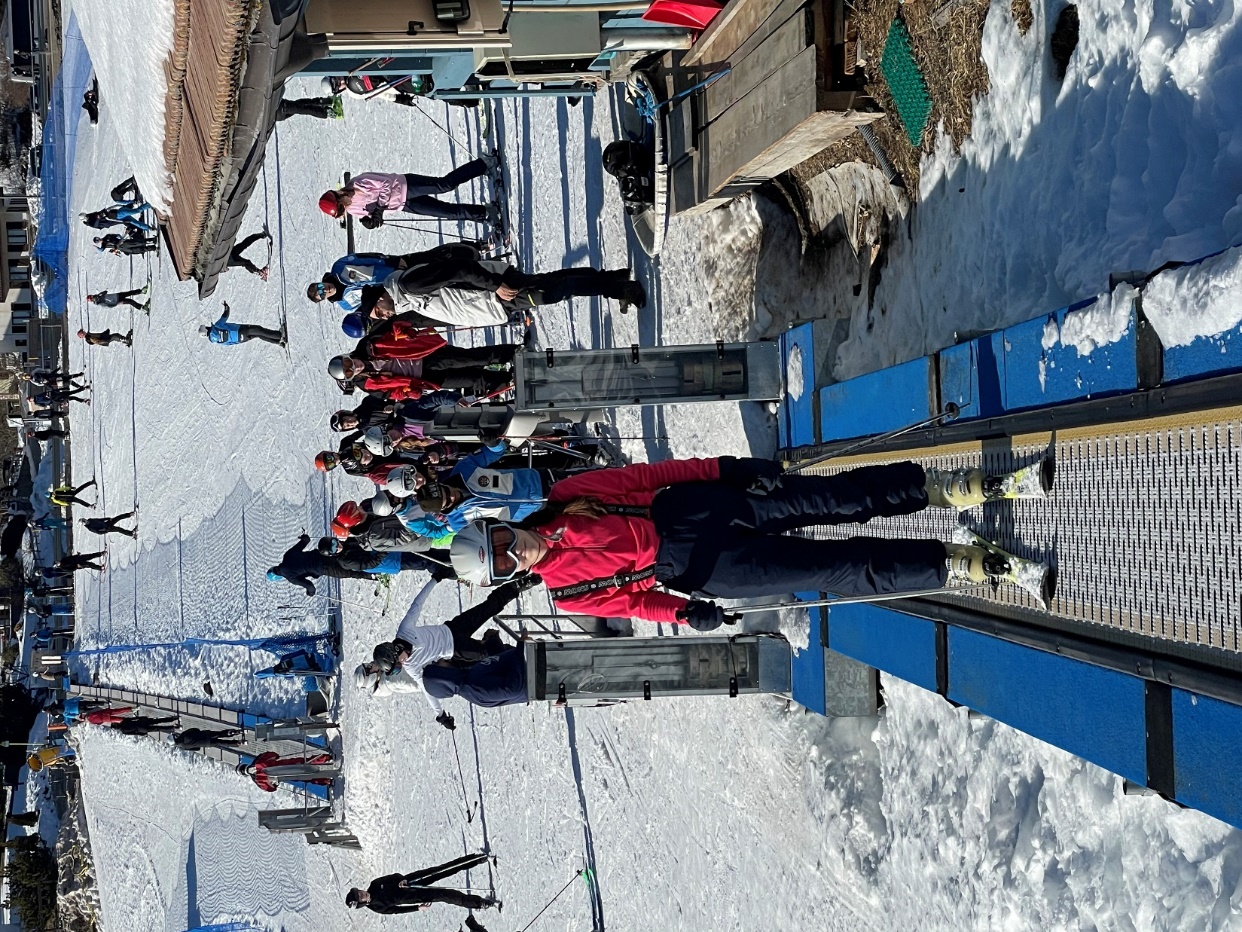 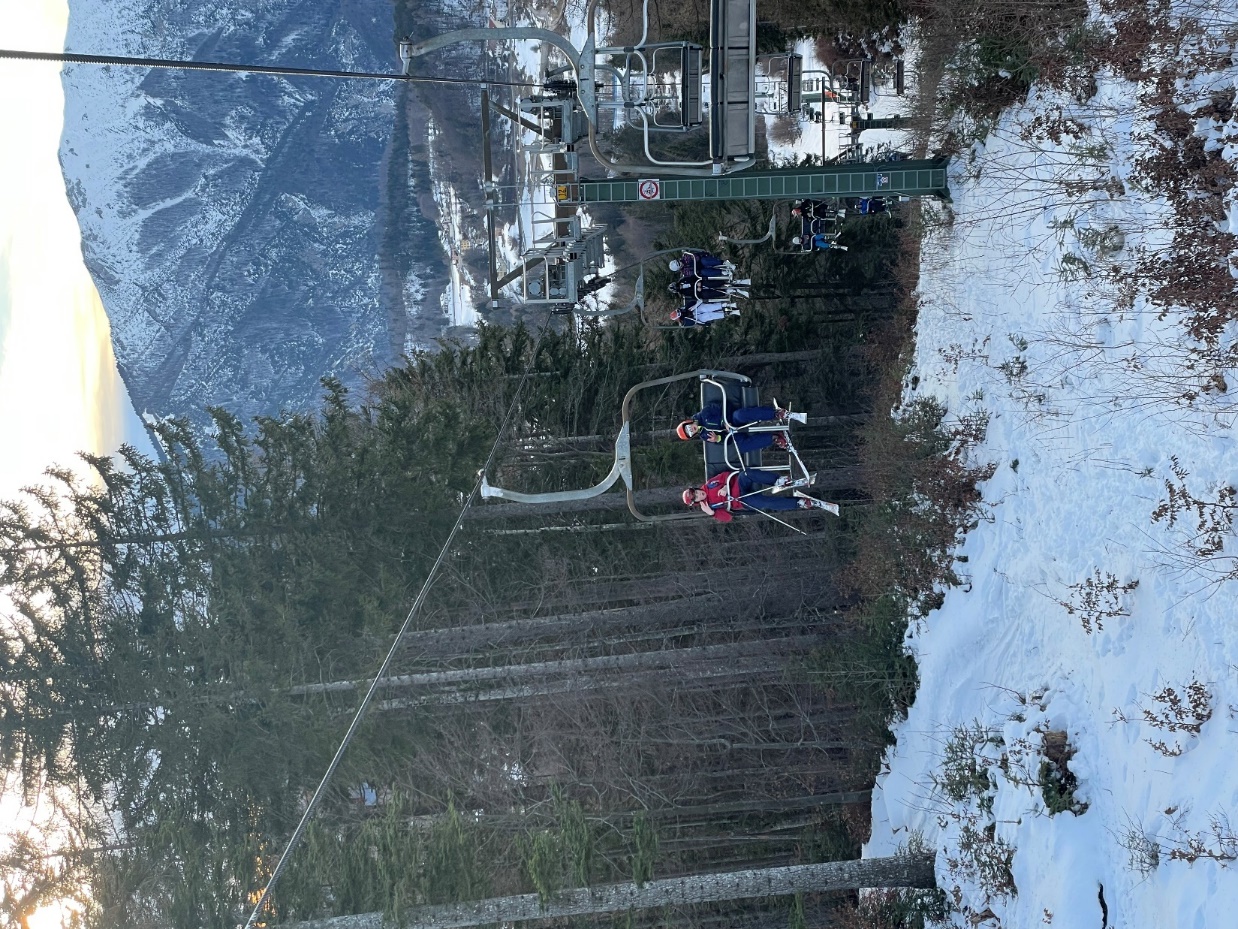 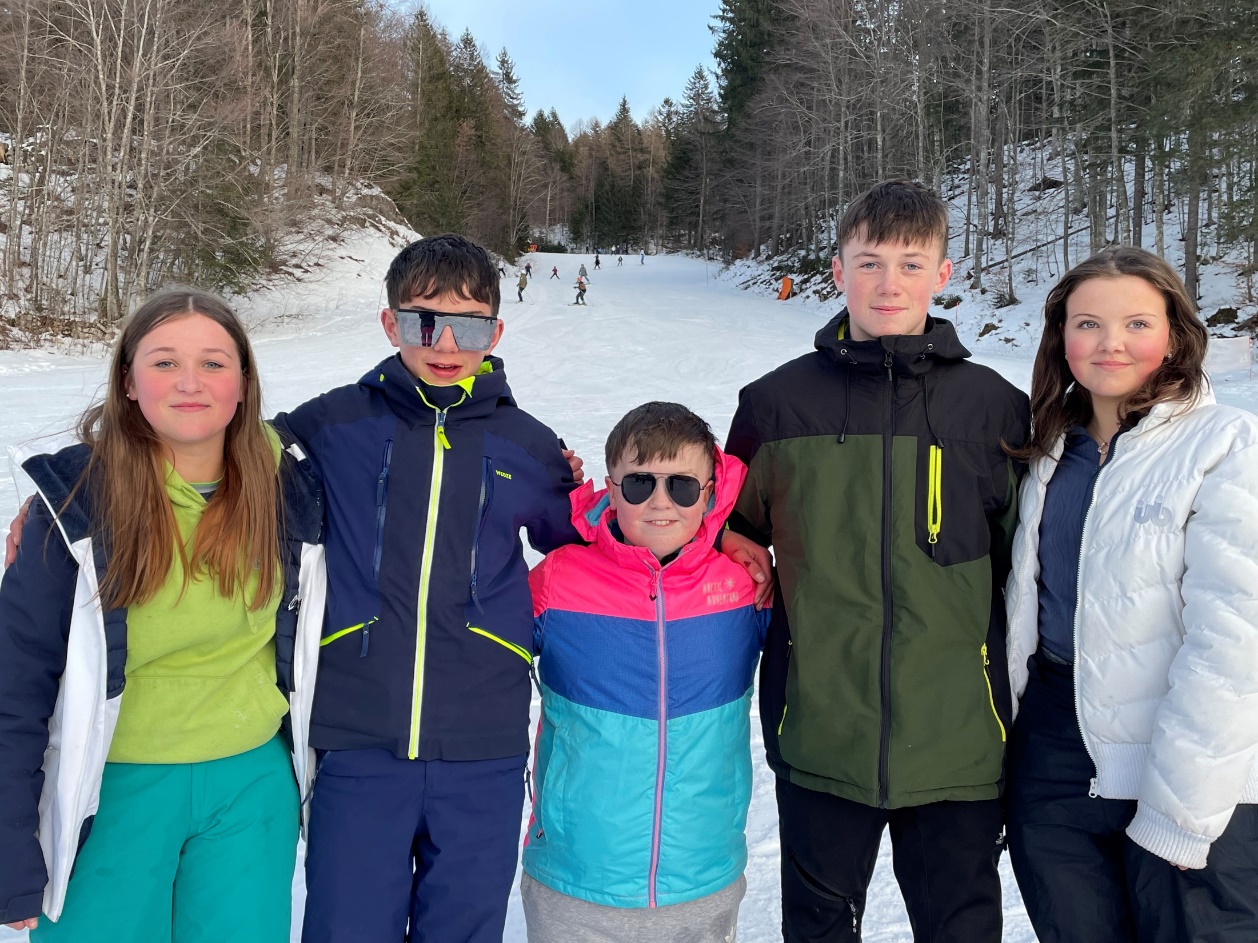